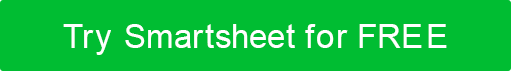 BRAND AUDIT PRESENTATION SAMPLE TEMPLATE
BRAND AUDIT PRESENTATION
Positive Charge
555 Street Name
Seattle, WA 00000

Sally Charge
Brand Manager
• BRAND CORE IDENTITY
• VERBAL IDENTITY
• VISUAL IDENTITY
• BRAND EVALUATION

Overwrite the sample answers to the brand-audit questions included in this template to determine whether you need a brand refresh. Refreshing your brand will make you more successful and help you meet your company’s goals.
BRAND AUDIT PRESENTATION SAMPLE
BRAND CORE IDENTITY
Performing a brand audit will help you determine your brand’s current effectiveness in the marketplace.
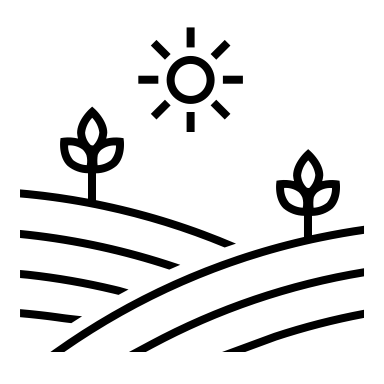 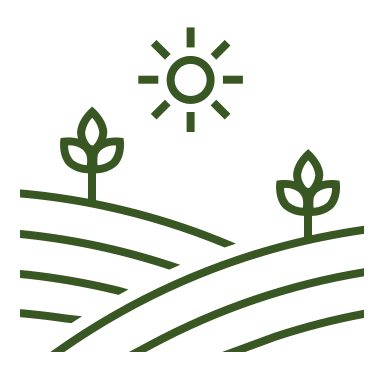 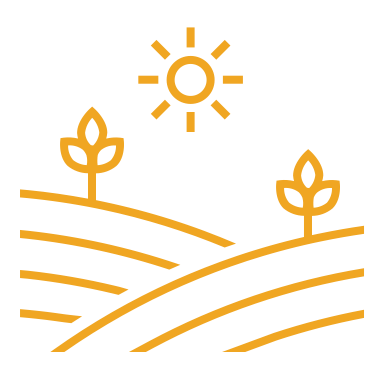 What is your organization’s purpose?
Where are your customers located?
What’s your organization’s name?
Ideally, how do you want to be perceived in the marketplace?
What do you do as a company?
Why is it named that?
How would you describe your organization's personality?
What should your organization’s name evoke for existing or potential customers?
What are your company’s values?
As an organization, who are you?
Who are your customers?
What do you hope to achieve with your brand?
BRAND CORE IDENTITY | BRAND AUDIT PRESENTATION SAMPLE
BRAND CORE IDENTITY (continued)
What's the primary image you want your brand to convey?
How can your brand help you best your competitors?
Who are your competitors?
Overall, on a scale of 1–10 (“1” being “not very effective” and “10” being “highly effective”), how would you rate the effectiveness of your brand’s core offerings?
What distinguishes you from your competitors?
How can your brand help you achieve your goals?
What do you believe needs to change (if anything) to make your brand’s core identity more effective?
What is it that makes you better than your competitors?
Who is your "target audience"?
How do you think your brand can help reinforce your organization's offerings?
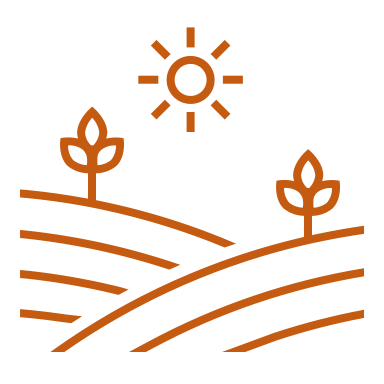 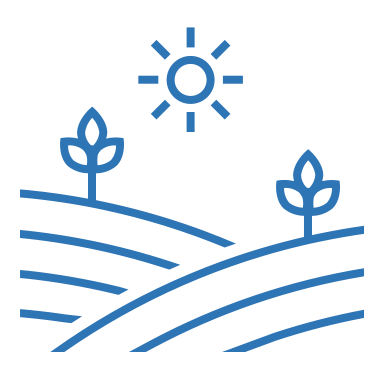 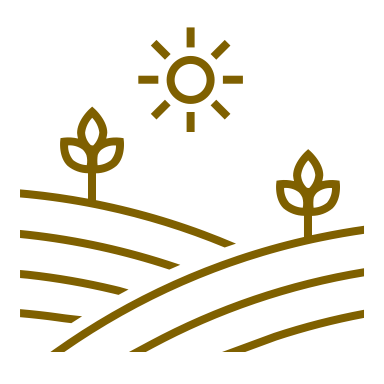 BRAND CORE IDENTITY 2 | BRAND AUDIT PRESENTATION SAMPLE
VERBAL IDENTITY
Answer the following questions about the verbal qualities of your brand to help you assess whether improvements need to be made to your brand’s messaging.
What other “key messaging” does your brand offer?
How would you describe your brand’s tone?
Overall, on a scale of 1–10 (“1” being “not very effective” and “10” being “highly effective”), how would you rate the effectiveness of your brand’s verbal identity?
What is your brand’s value proposition?
What is your brand’s tagline?
What do you believe needs to change (if anything) to make your brand’s verbal identity more effective?
Does your tagline work? Is it effective? Why or why not?
What are your brand’s main selling points?
What unique value do your customers receive from your products/services?
How would you sum up your brand’s “elevator pitch” (i.e., 30-second explanation)?
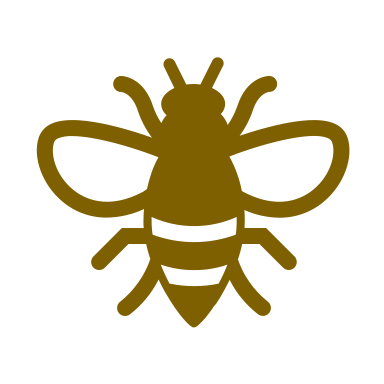 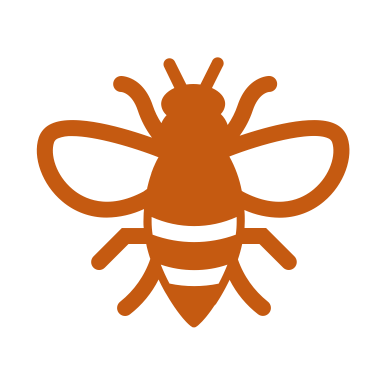 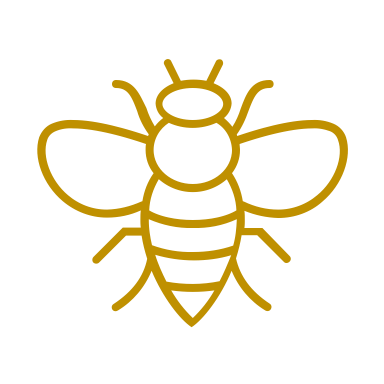 VERBAL IDENTITY | BRAND AUDIT PRESENTATION SAMPLE
VISUAL IDENTITY
Answer the following questions about your brand’s visual identity to help you assess whether improvements need to be made to your brand’s visual presence in the marketplace.
How well is your brand reflected visually in the marketplace? How might it be improved?
What imagery and verbiage is/isn’t working in your logo? Why?
What is your organization’s logo?
What is your company and logo’s “color palette”? Is it as contemporary as you would like it to be?
How well does your brand differentiate you from the competition?
What typography do you use in your brand? Why?
Ideally, what would you like your visual identity to communicate?
How well does your visual identity reflect your brand’s personality?
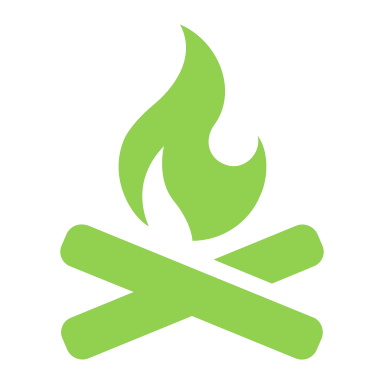 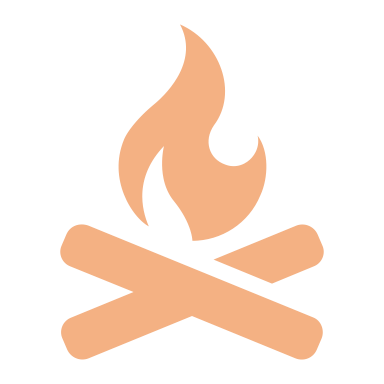 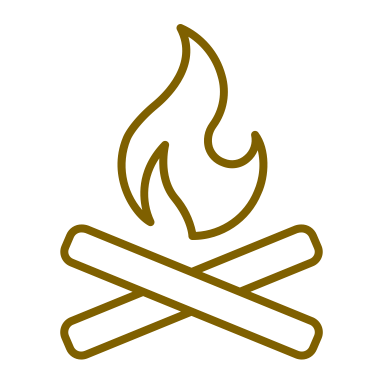 VISUAL IDENTITY | BRAND AUDIT PRESENTATION SAMPLE
BRAND EVALUATION
Answer the following questions about your brand’s visual identity to help you assess whether improvements need to be made to your brand’s visual presence in the marketplace.
Overall, from what you’ve reflected on in this brand-audit process, how effective do you consider your brand to be? Why?
How will you measure brand-related referral traffic?
What type(s) of customer research will you conduct to measure your brand’s effectiveness?
What are your key takeaways from this brand audit?
How will you track your brand-related earned media value?
What opportunities do you think would help you improve your brand?
How will you track your brand’s effectiveness in the marketplace? In other words, What are the key performance indicators (KPIs) that you’ll use to measure your brand’s effectiveness?)
What is your first action item to improve your brand?
How will you compare that earned media value to your competitors’?
How will you measure your brand-related social media effectiveness?
How will you measure brand awareness in the marketplace?
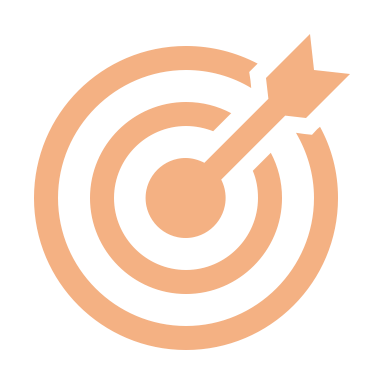 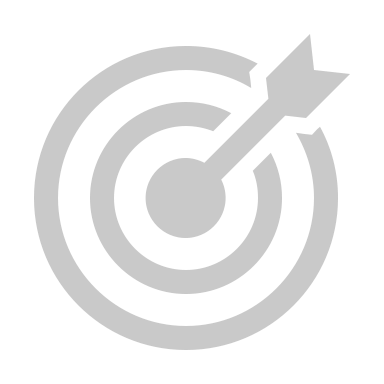 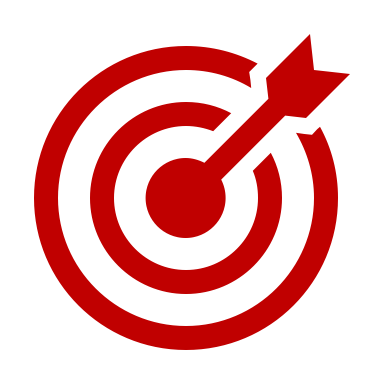 BRAND EVALUATION | BRAND AUDIT PRESENTATION SAMPLE